Útravaló verseimmel
„Ragyogó csillagom is volt elég”
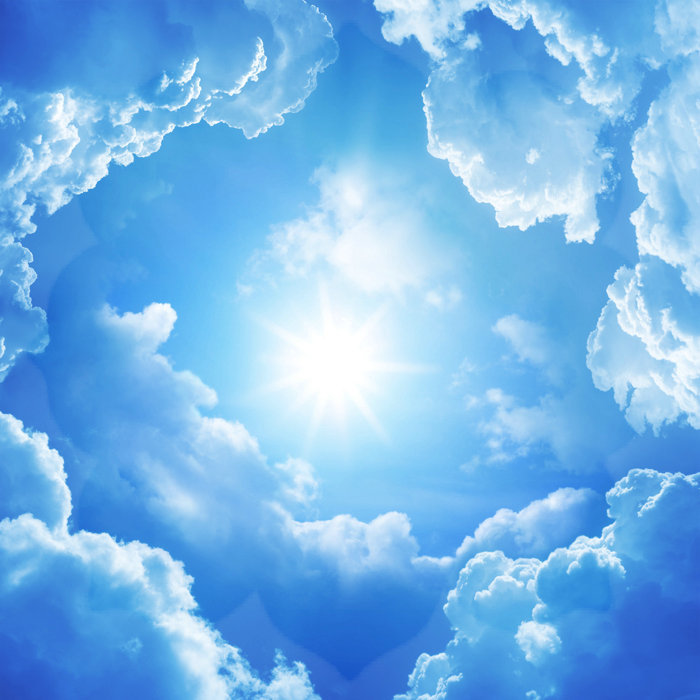 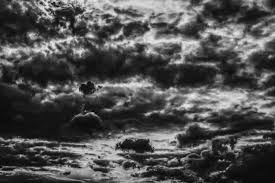 „ Tündérek játsztak vélem napsugárban,  Kisértetekkel jártam sírmezőn. ”
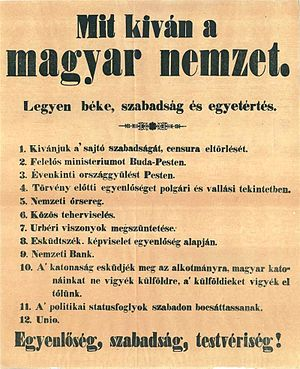 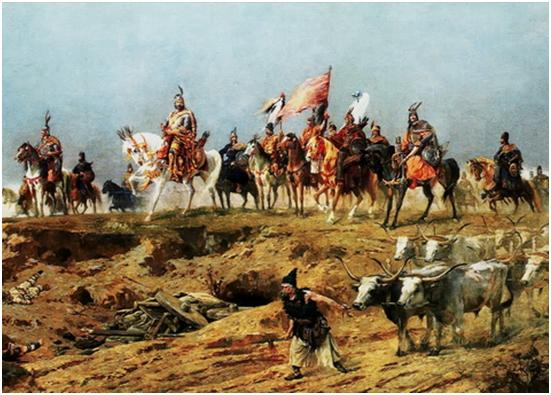 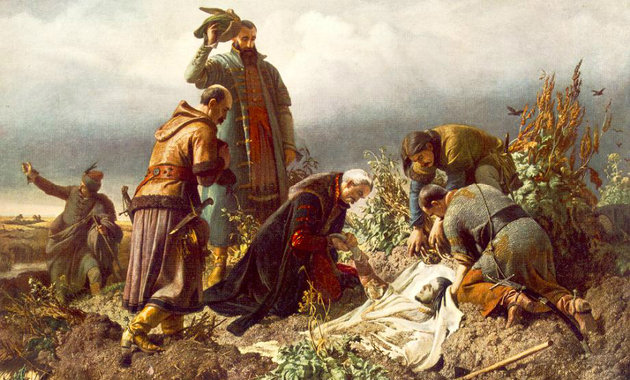 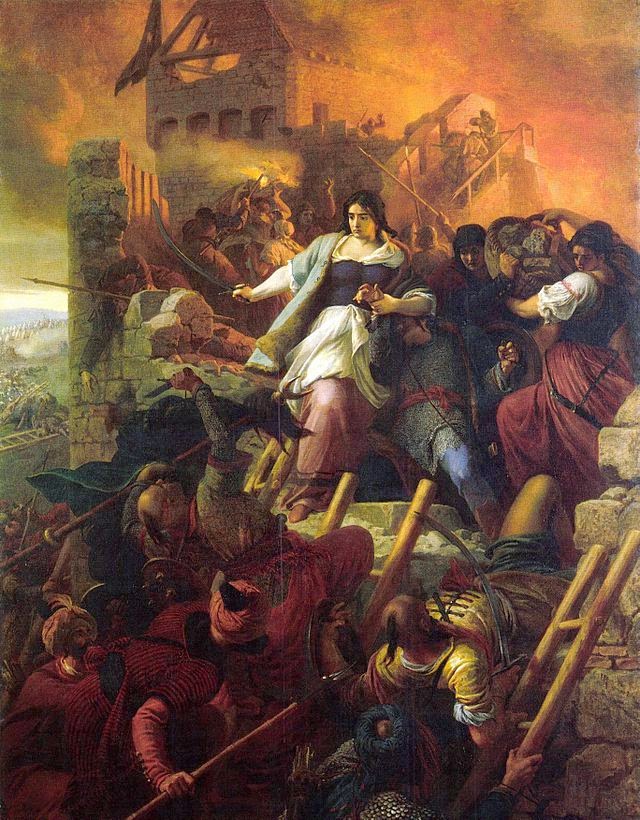 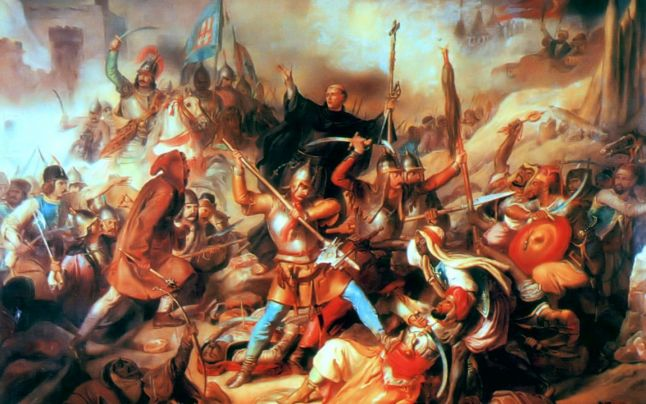 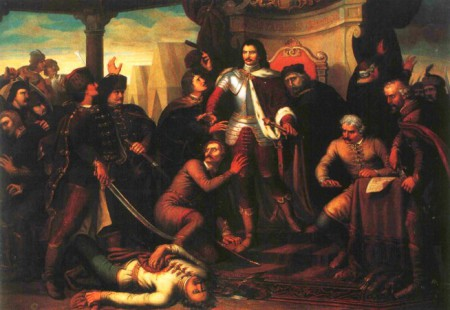 „Láttam lezúgni nagy napok viharját”
„Ó, bár gyöngy lenne mindenik dalocskám,”
„ Szót kölcsönözni tudna énekem…”